宇宙磁気流体・
プラズマシミュレーション
サマースクール
押野翔一(国立天文台)
衝撃波管問題 (Brio+ 1988)
1次
密度
縦速度
横磁場
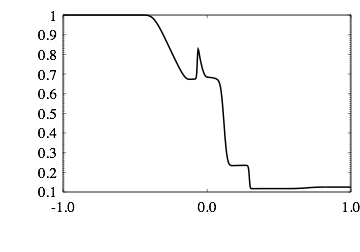 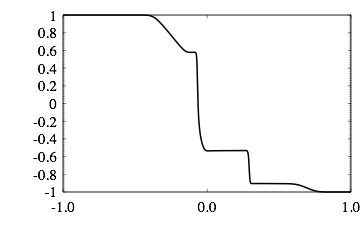 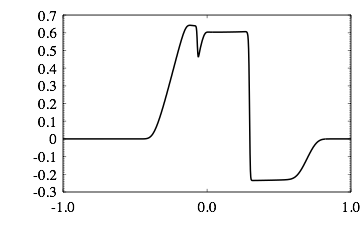 衝撃波管問題[時間1次+空間2次] (Brio+ 1988)
MC
MM
Koren
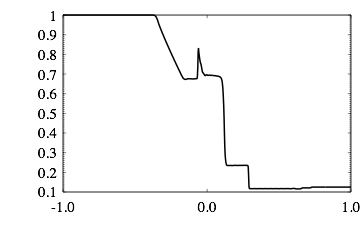 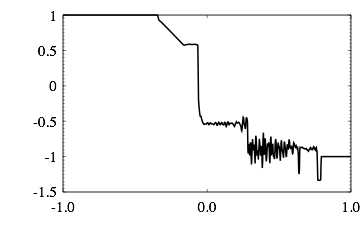 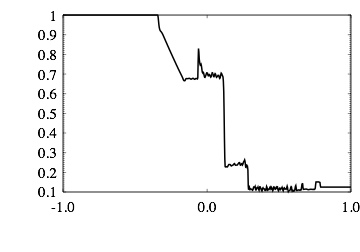 密度
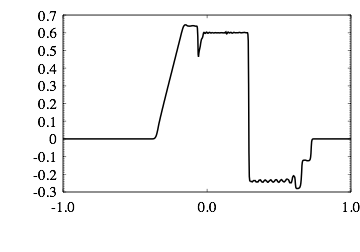 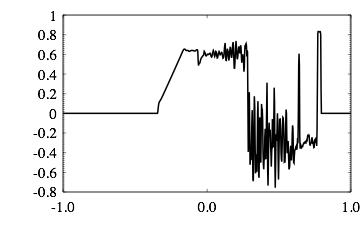 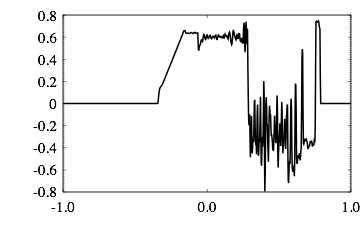 縦速度
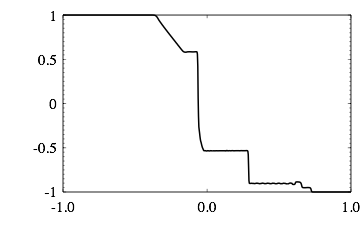 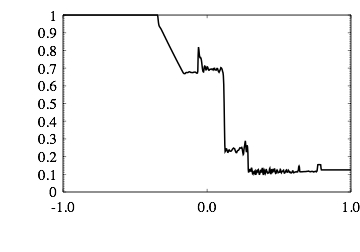 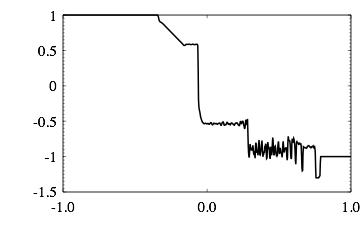 横磁場
衝撃波管問題[時間2次+空間2次] (Brio+ 1988)
MC
MM
Koren
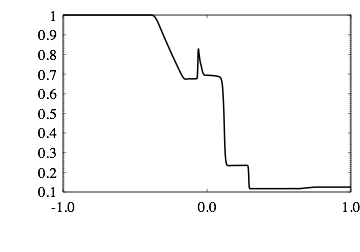 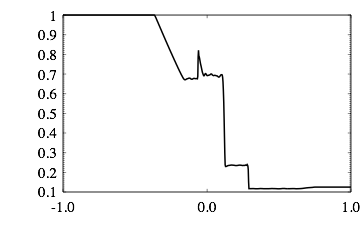 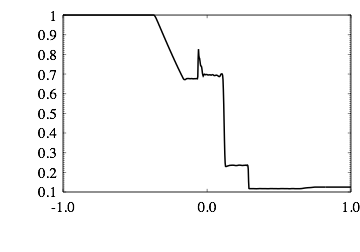 密度
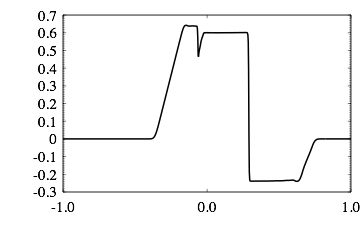 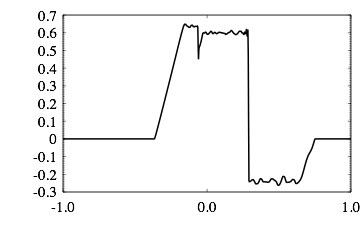 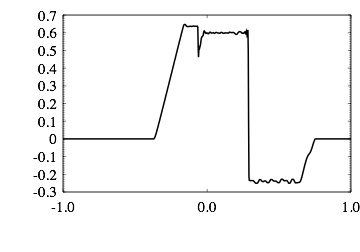 縦速度
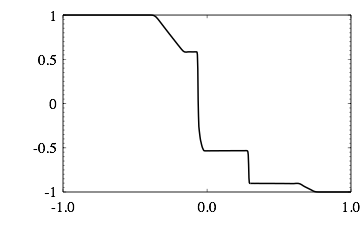 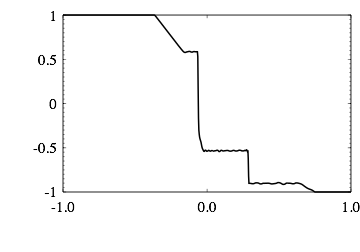 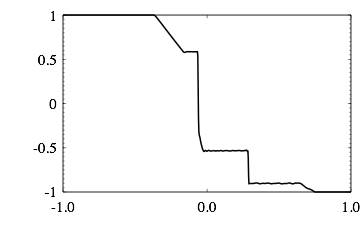 横磁場
Orszag-Tang 渦問題
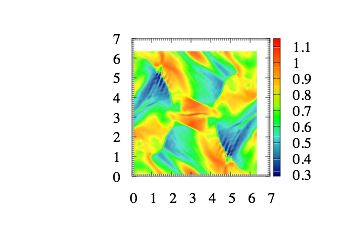 2次ルンゲクッタ + MUSCL-MM
初期条件
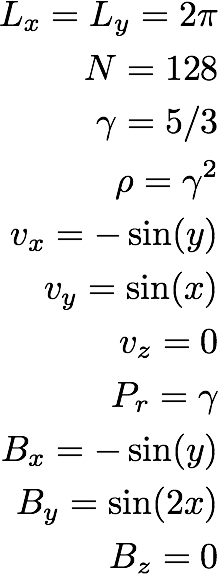 Orszag-Tang 渦問題 (移流拡散法)
MC
MM
Koren
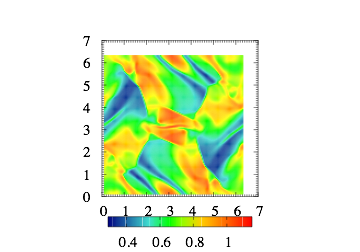 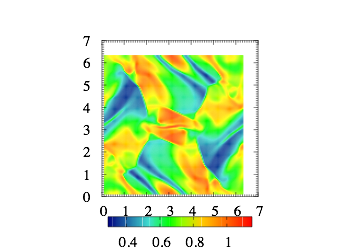 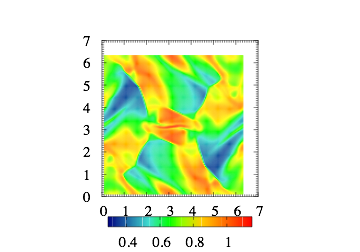 ケルビン・ヘルムホルツ不安定
2次ルンゲクッタ + MUSCL-Koren
初期条件
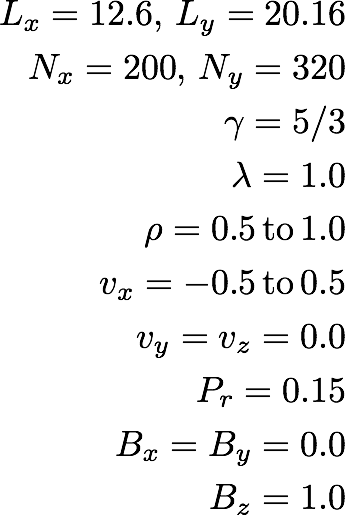 ケルビン・ヘルムホルツ不安定
2次ルンゲクッタ + MUSCL-Koren
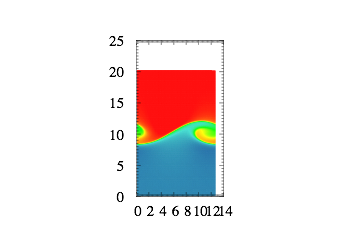 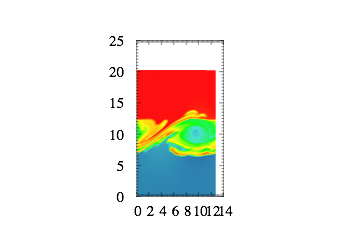 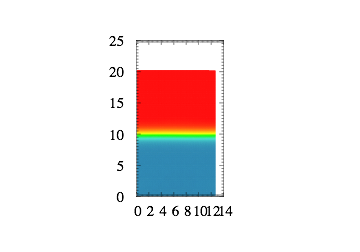 T=6.3
T=63
T=189
ケルビン・ヘルムホルツ不安定
MC
MM
Koren